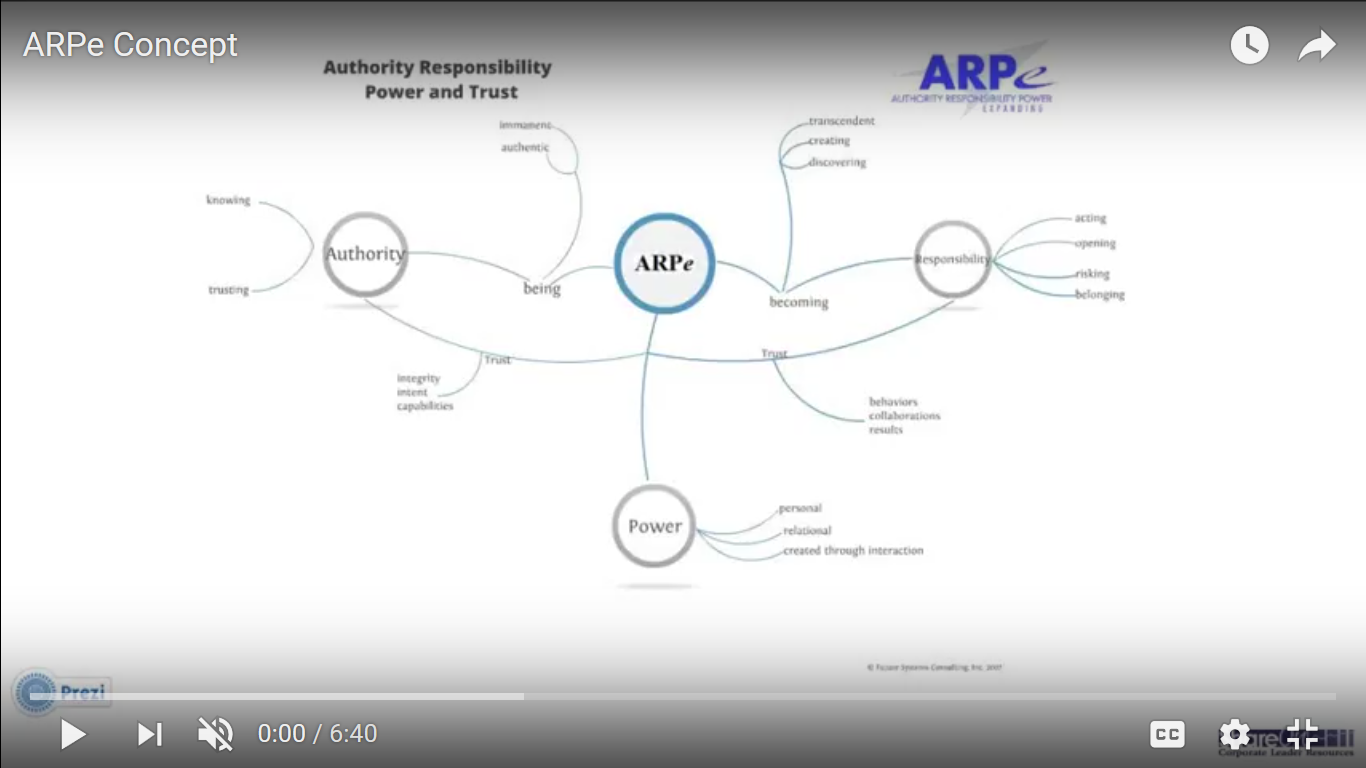 [Speaker Notes: The ARPe is the essence – the foundation.  The Prezi works fine.  Now we need a clearer, dynamic presentation of Trust.  The following slides provide definitions and elements of trust.]
Resonant Trust
Resonant Trust
Self-Trust
Trustworthiness
Self-Trust
© Future Systems Consulting, Inc. and Breakthrough Performance, LLC 2018
[Speaker Notes: See: History and Development of Trust:  Abridged Version.

Resonant Trust consists of Self-Trust, Trustworthiness, and Building Trust with others (Resonant Trust).  Self-Trust is always the starting point.  Trustworthiness follows.  Both Self-Trust and Trustworthiness are shaped by the individual.  They are the elements that they can control and are the foundation of Resonant Trust.  Resonant Trust is created with/by/among others and the individual has only limited influence to change others.]
Self-Trust
Hi














Low
Self

Esteem
Inflated Ego                              Self-Trust
Confusion	                             Isolation
Hi
Self Knowledge
© Future Systems Consulting, Inc. and Breakthrough Performance, LLC 2018
[Speaker Notes: Self-Trust is the alignment of self-esteem and self-knowledge.  Both are necessary and need to be held in a dynamic equilibrium.   Poor alignment will result in various degrees of confusion, isolation, or inflated ego.  When levels of self-esteem and self-knowledge are both high then self-trust is high.]
Trustworthiness
Authority
Integrity
Intent
Capabilities
Responsibility
Behaviors
Collaboration
Results
© Future Systems Consulting, Inc. and Breakthrough Performance, LLC 2018
[Speaker Notes: Trustworthiness is occurs when others see you as having high integrity, pure intent, and are capable to do what is expected.  Trustworthiness also occurs when you are acting responsibly – exhibiting positive behaviors, working in collaboration, and getting the desired results.  All six elements need to areas need to be in the positive range to be seen as Trustworthiness.  Lacking in any one of the areas will jeapordize trustworthiness.]
Resonant Trust
Hi
















Low
Stasis                                           Wisdom
Analysis
Resonant Trust
Limited Trust
Blind Trust
No Trust
Reflection
Indecision	                        Gullibility
Hi
Risk
© Future Systems Consulting, Inc. and Breakthrough Performance, LLC 2018
[Speaker Notes: Resonant Trust is the alignment of analysis and risk and is only necessary when risk outweighs analysis (what is known).  When levels of analysis and levels of risk are equal there is no need for trust.

We also assume that reflection is necessary to ensure the appropriate alignment.  Further resonant trust starts with self-trust and resonates within the individual outward to trustworthiness which is then perceived by others.  The resonant trust continues to involve others as it expands.

Resonant Trust is fragile.  There are many potential elements that can limit and/or diminish both the resonance and the basic trust itself.]